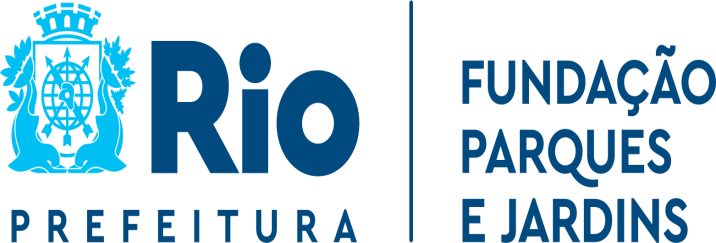 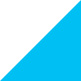 FUNDAÇÃO PARQUES E JARDINS - FPJ
Apresentador: Julio Artur Villas Boas – Presidente da Fundação Parques e Jardins
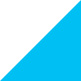 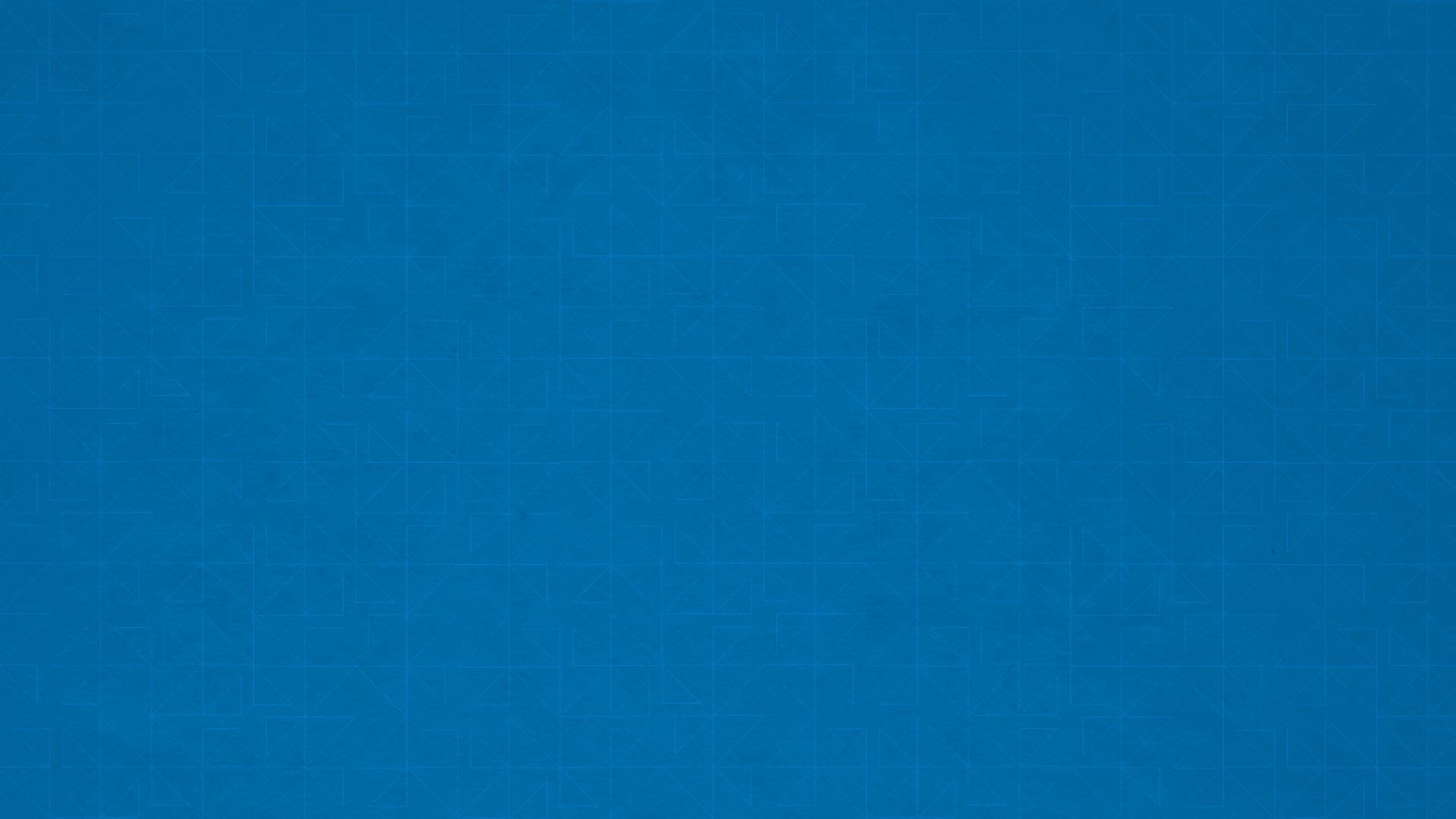 PLDO 2025
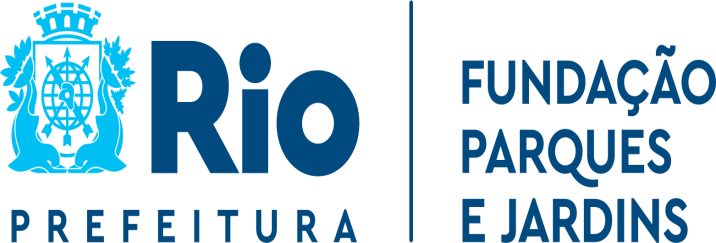 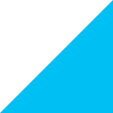 AUDIÊNCIA HÍBRIDA PARA DEBATER O PROJETO DE DIRETRIZES ORÇAMENTÁRIAS - 2025
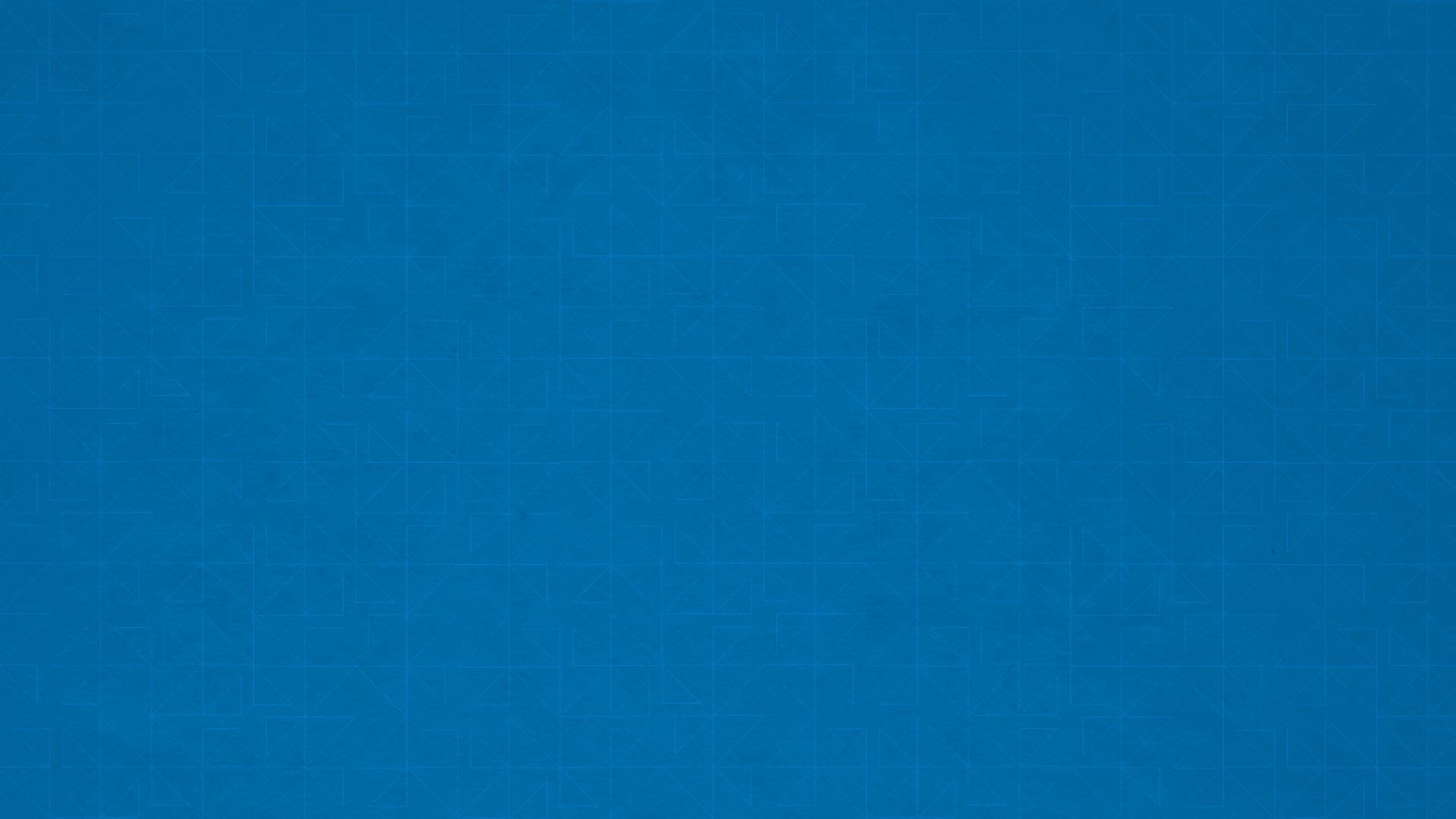 PLDO 2025
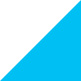 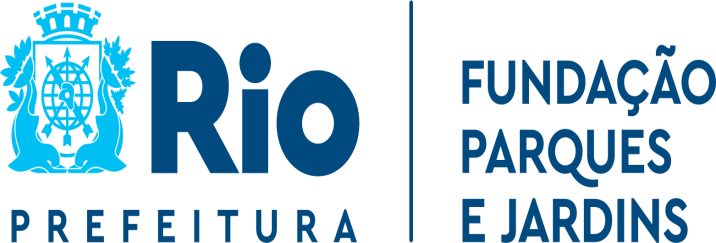 PROGRAMAS COM ÍNDICE DE REFERÊNCIA
PROGRAMA 0615 - AREAS VERDES
PROGRAMA 0617 – PARQUES URBANOS
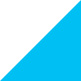 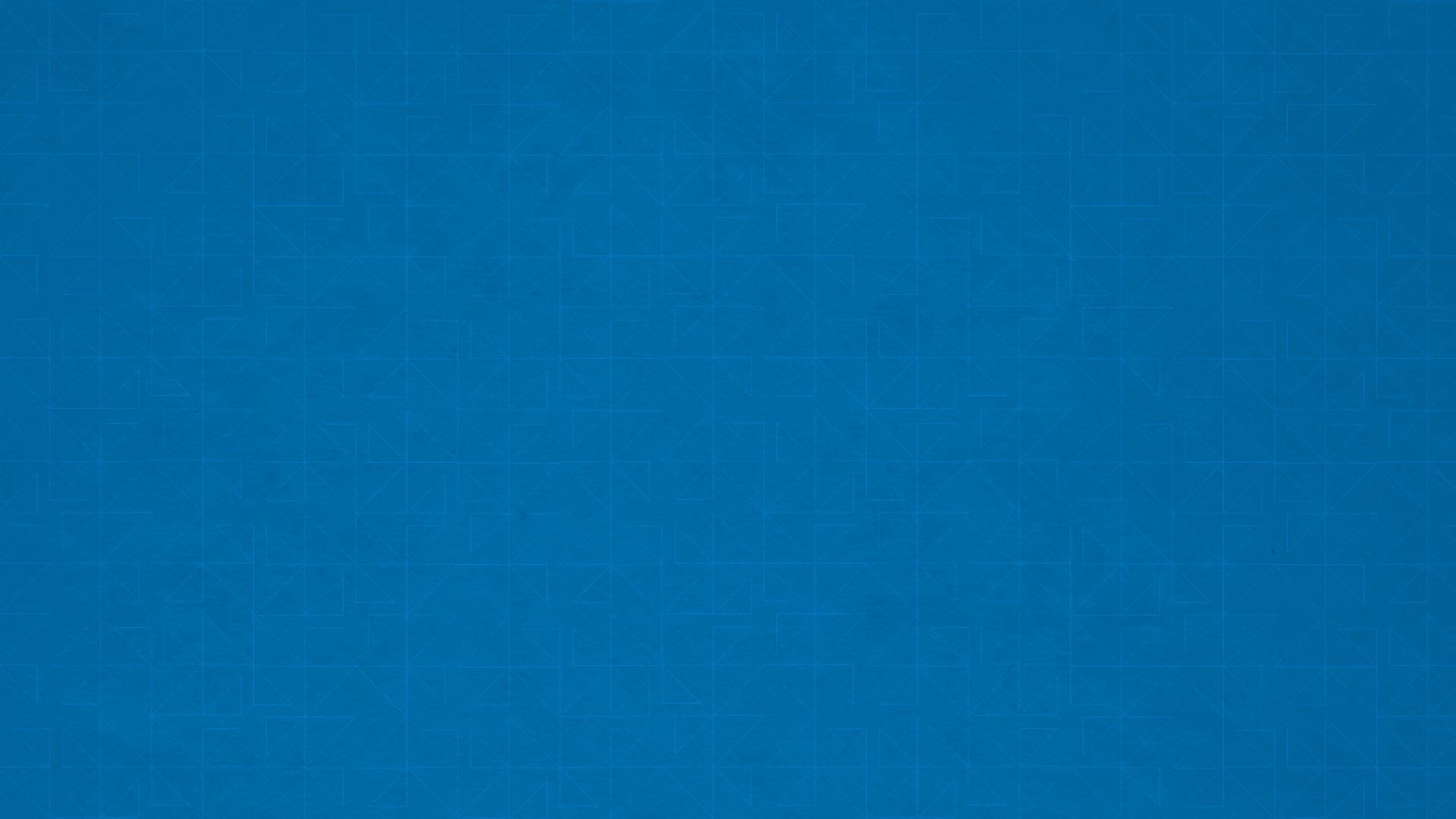 PLDO 2025
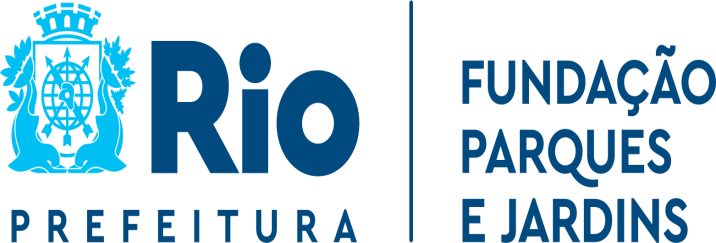 PRINCIPAIS PROGRAMAS E AÇÕES PARA O EXERCÍCIO DE 2025
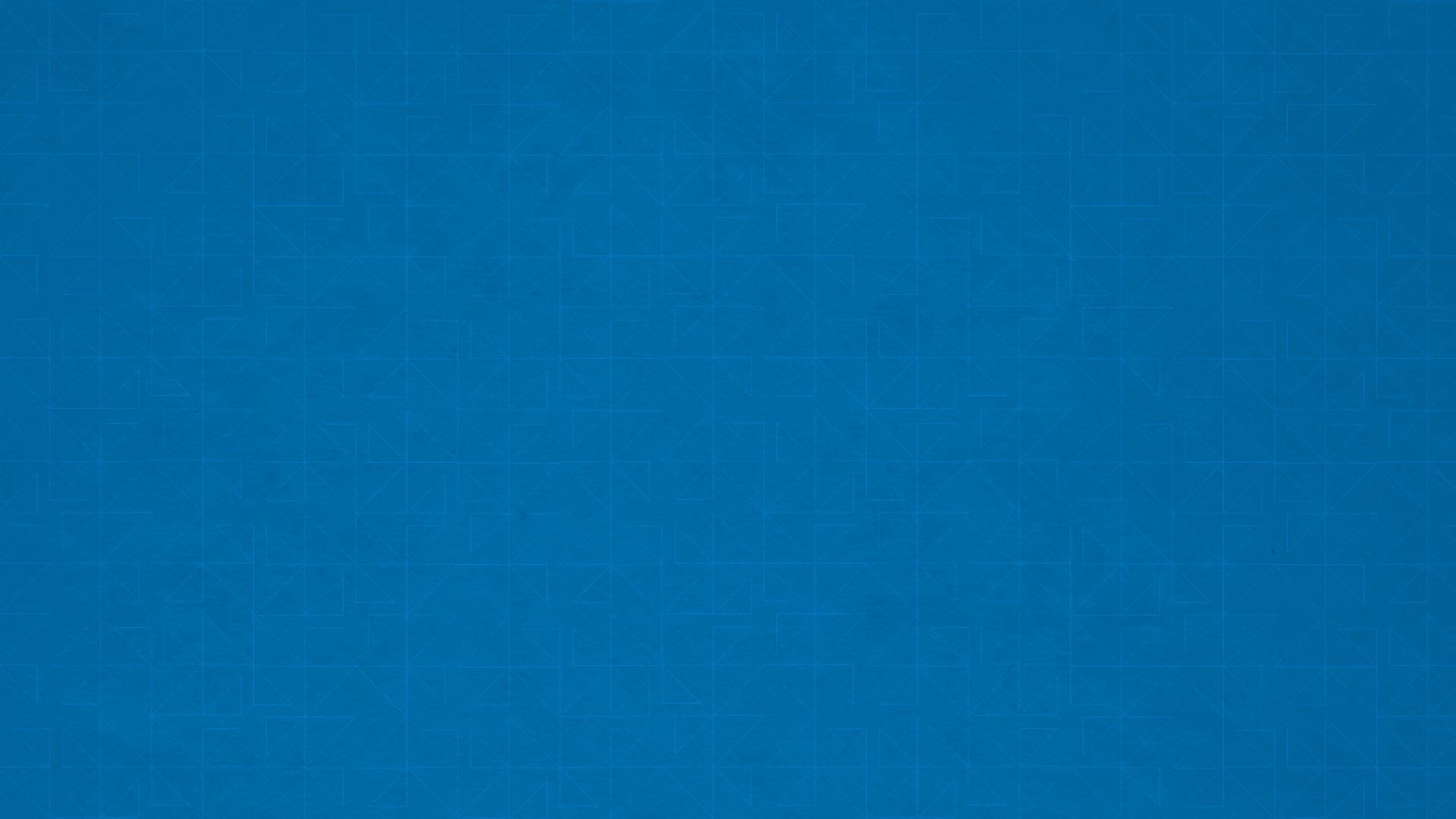 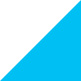 PLDO 2025
Inserir logo da Secretaria
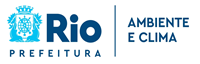 EXECUÇÃO ORÇAMENTÁRIA DAS AÇÕES DA FUNDAÇÃO PARQUES E JARDINS
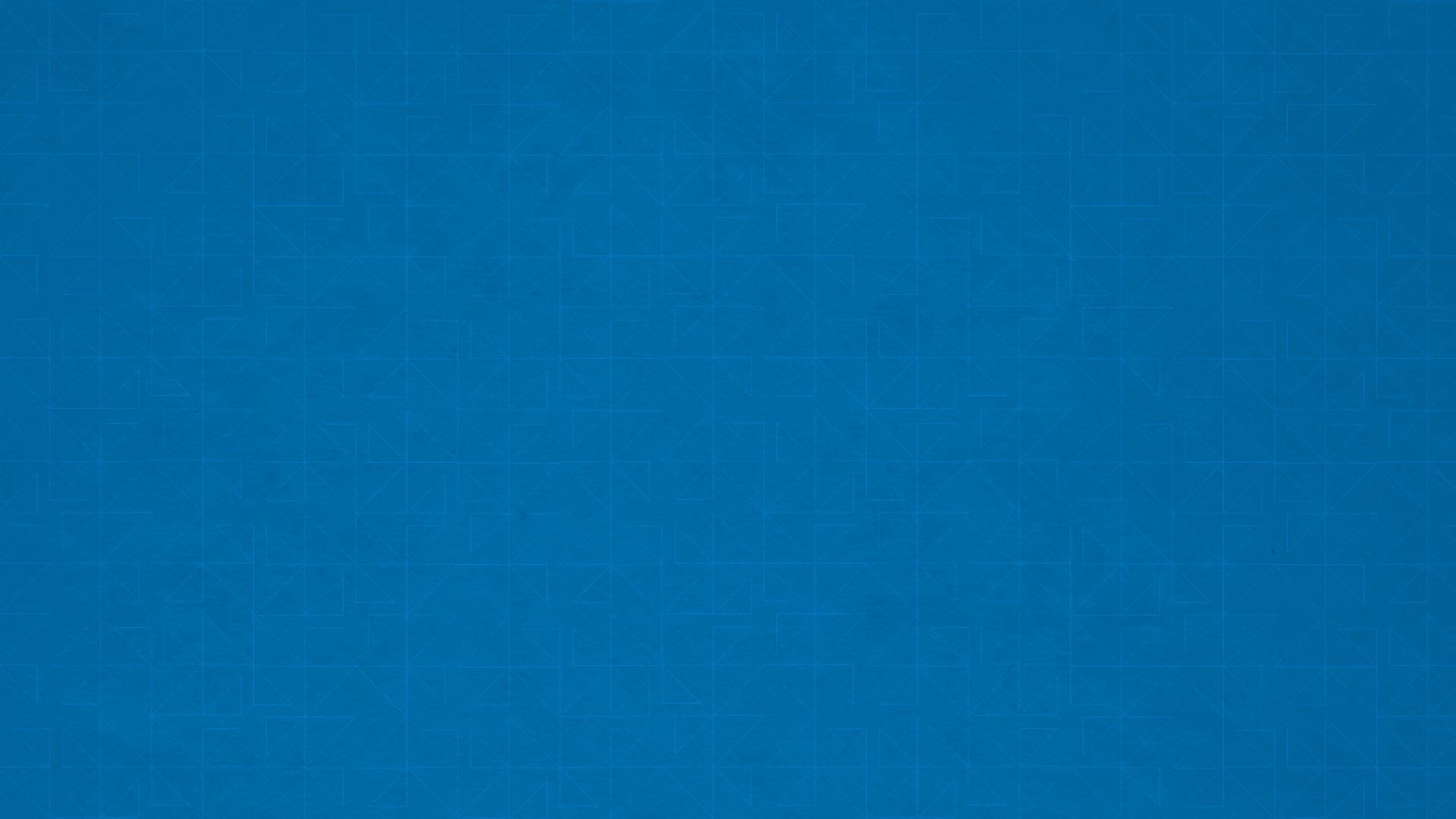 PLDO 2025
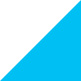 [Speaker Notes: VALORES LIQUIDADOS RELATÓRIO SIAFIC SIG RESERVA PRODUTO/META.]
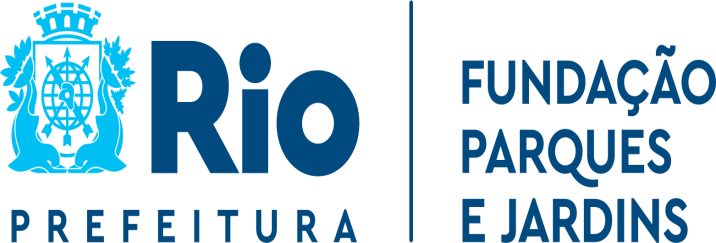 METAS FÍSICAS DAS AÇÕES
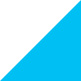 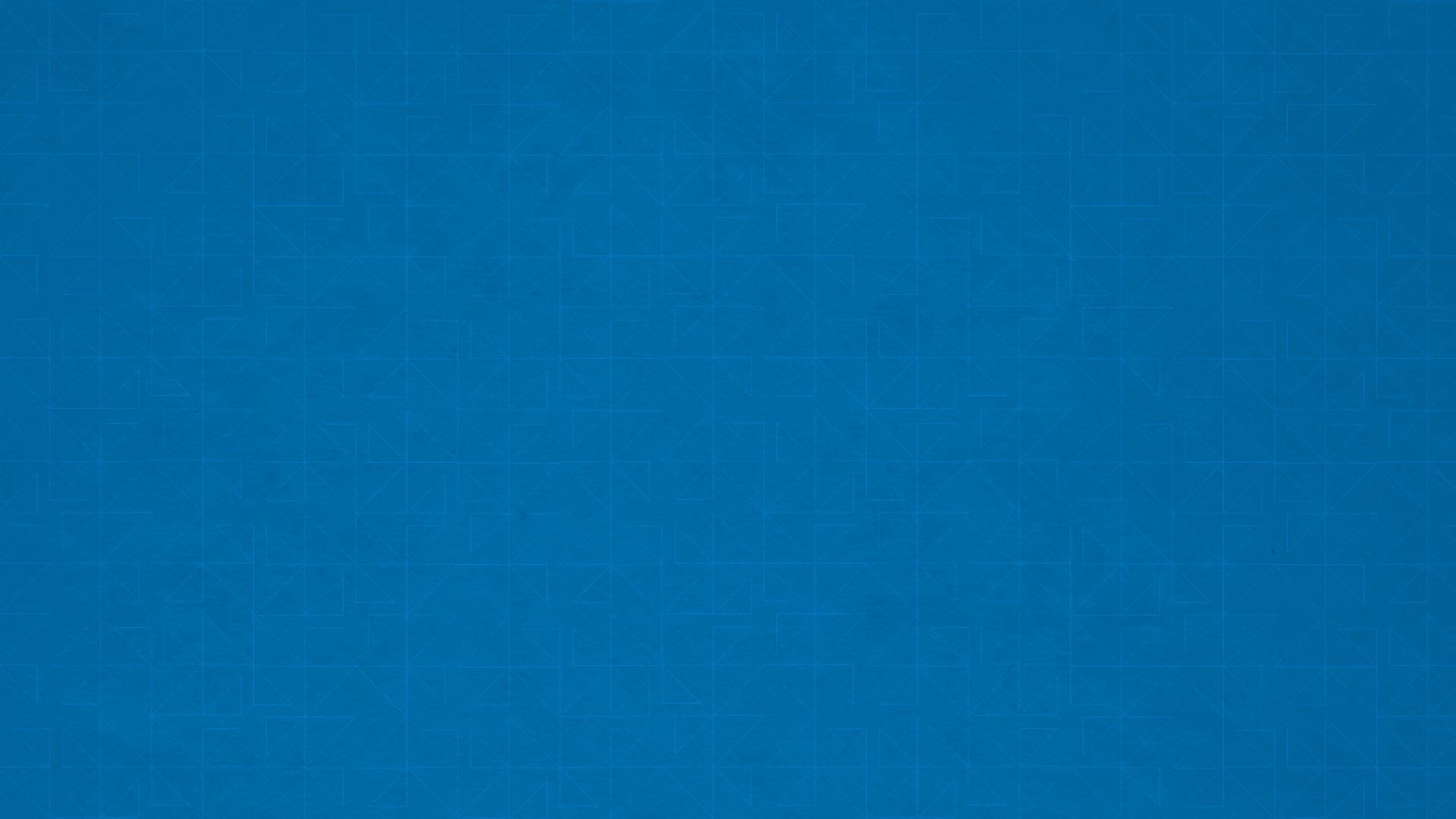 PLDO 2025
[Speaker Notes: 4010 – Apoio a Projetos
3805 – Foi liberado recursos em abril/2024 para fazermos o Parque Inhaúma. O acerto deverá ser feito na Proposta Orçamentária.]
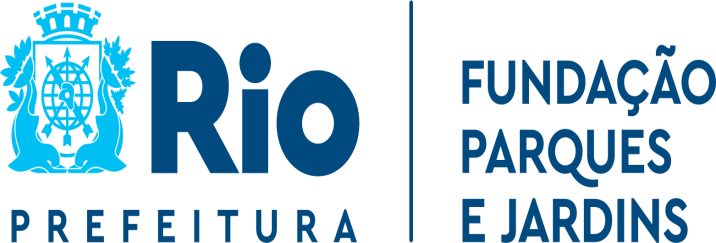 NOVAS AÇÕES E PRODUTOS
NÃO FORAM CRIADAS NOVAS AÇÕES E NEM NOVOS PRODUTOS.
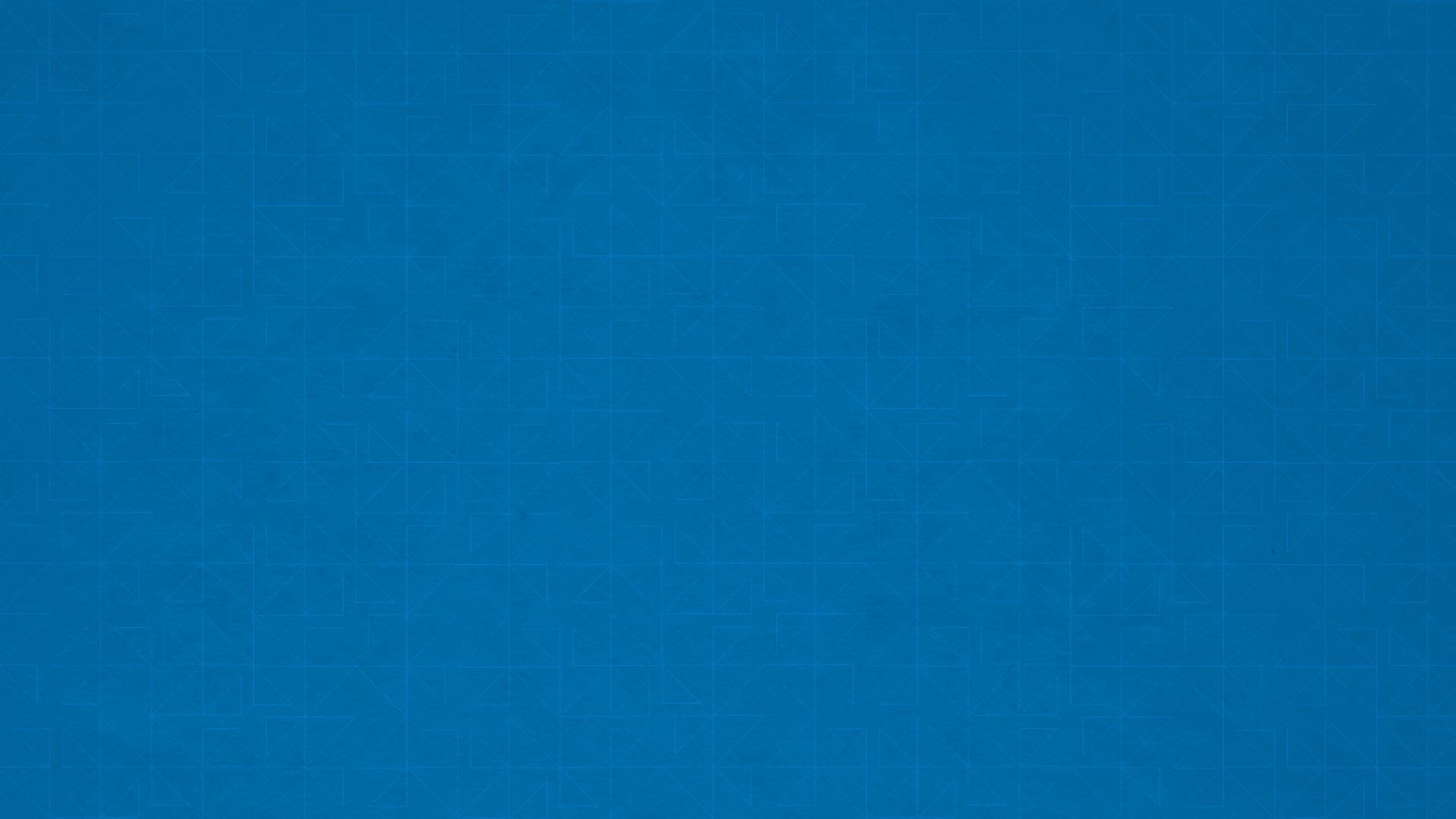 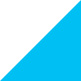 PLDO 2025
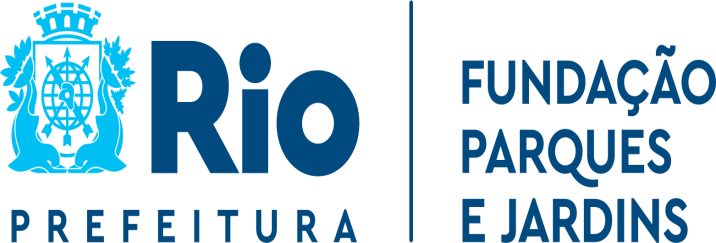 METAS FÍSICAS EM ANDAMENTO
De acordo com os recursos liberados a Meta prevista está sendo executada.
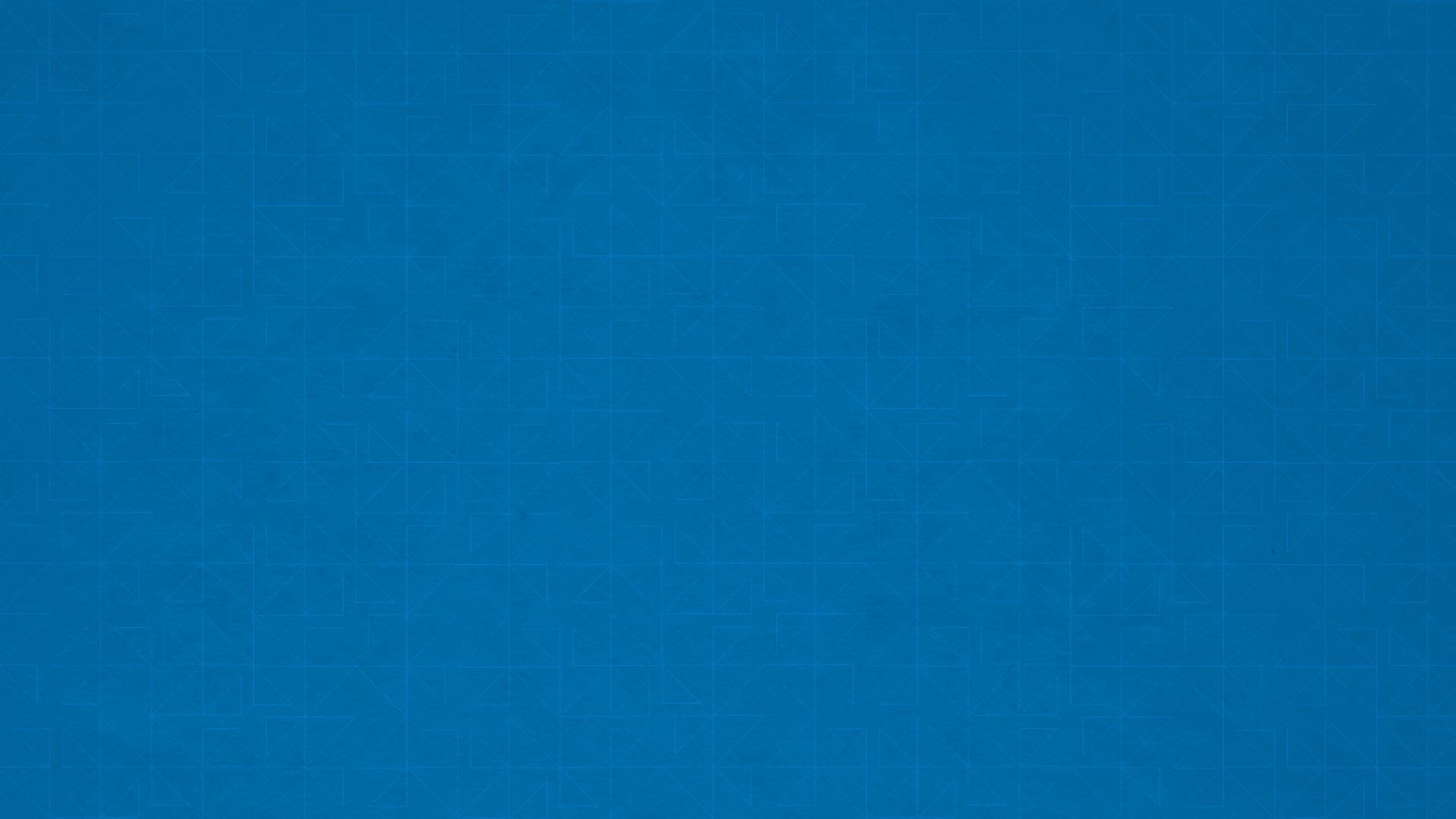 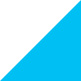 PLDO 2025
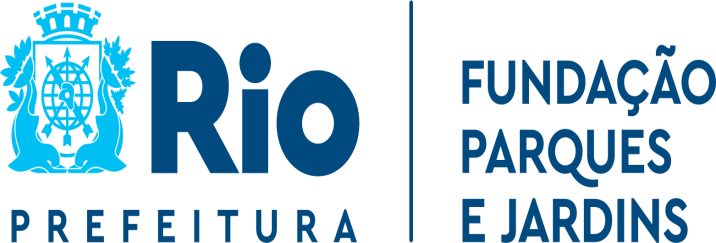 ALTERAÇÕES NAS METAS FÍSICAS
A Fundação Parques e Jardins não teve alteração significativa nas suas Metas Físicas.
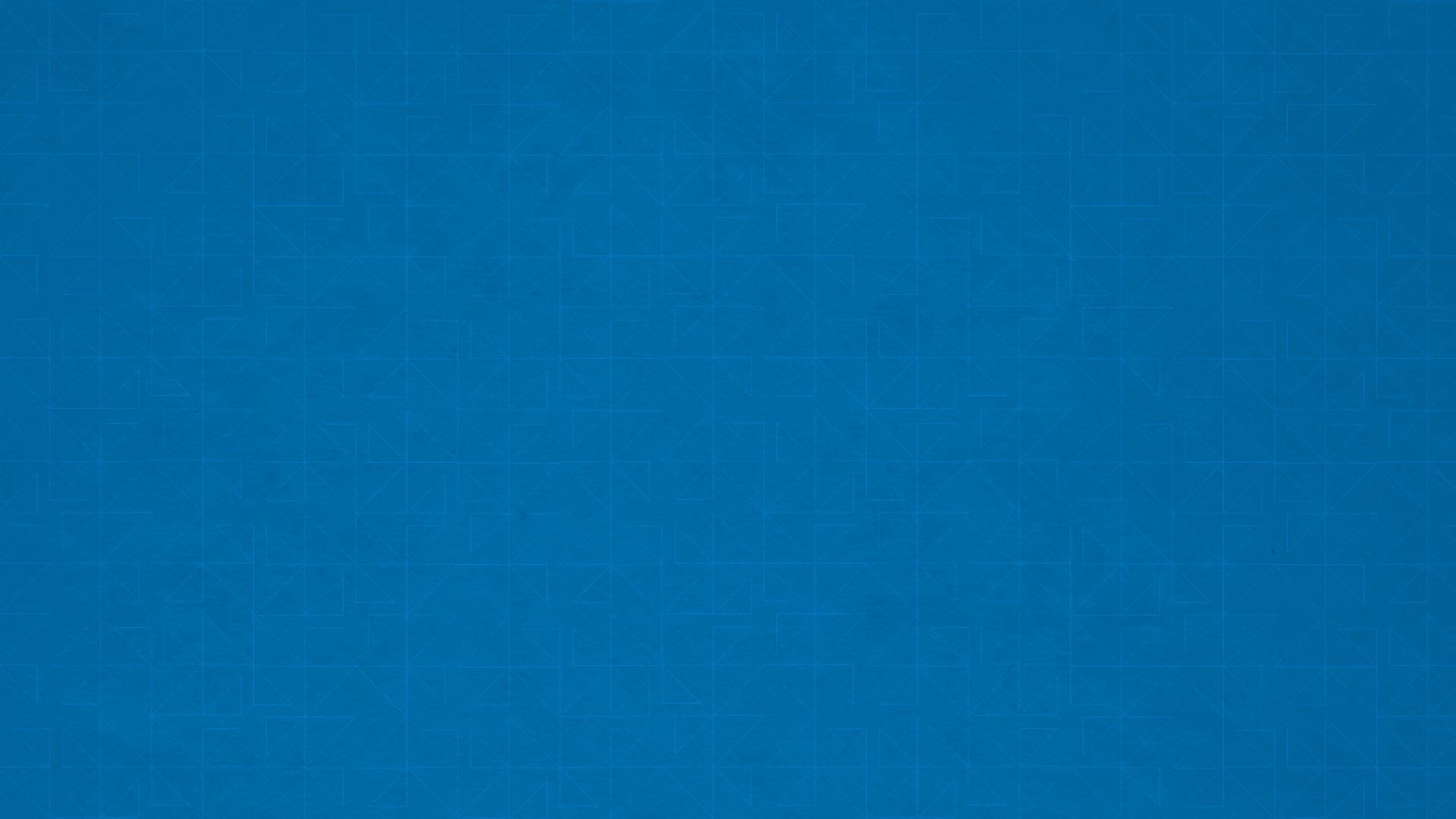 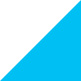 PLDO 2025